ÇOCUK
ŞİFA HATUN MESLEKİ VE TEKNİK ANADOLU LİSESİ
VE
EĞİTİMİ
GELİŞİMİ
Çocuk Gelişimi Nedir?
Çocuk gelişimi, bir çocuğun büyüyüp değiştiği süreci tanımlayan bilim dalıdır.
Çocuk gelişimi bölümü
çocuklarla doğrudan ilgilenen ve bu doğrultuda çocukların sağlığı, gelişimi ve eğitimi konusunda bilgili, yetkin ve alanında uzman kişiler yetiştiren bir alandır.
Hem Özel Eğitim
Hem Erken Çocukluk
Çocuk Gelişimi ve Eğitimi Alanında
dallarında eğitim verilir.
Bu Bölümü  Okuyan Öğrencilerin Şu Özelliklere Sahip Olmaları Beklenmektedir:
Çocukların davranışlarını anlayabilmeli, davranışlarının nedenlerini merak etmeli
Çocuklarla vakit geçirmekten zevk almalı
Güler yüzlü, sıcak kanlı, Sabırlı, şefkatli, düzenli ve planlı olmalıdır.
İletişim becerileri kuvvetli 
ve organizasyon becerisini 
kazanmış olmalıdır.
Araştırmayı, keşfetmeyi sevmeli, 
yeniliklere açık olmalı
Ayrıca Bu Alanda Eğitim Alıp Özel Eğitim Kurumlarında Çalışmayı Planlayanlardan
Özel eğitime ihtiyaç duyan çocukların özelliklerini bilmeleri
Özel çocuklara karşı sabır ve anlayış gösterebilmeleri
Alanlarıyla ilgili kendilerini geliştirmeleri beklenmektedir.
NEDEN ÇOCUK GELİŞİMİ VE EĞİTİMİ ALANINISEÇMELİYİM?
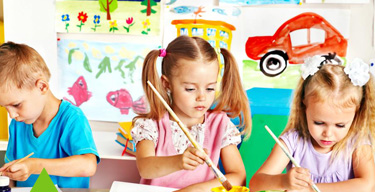 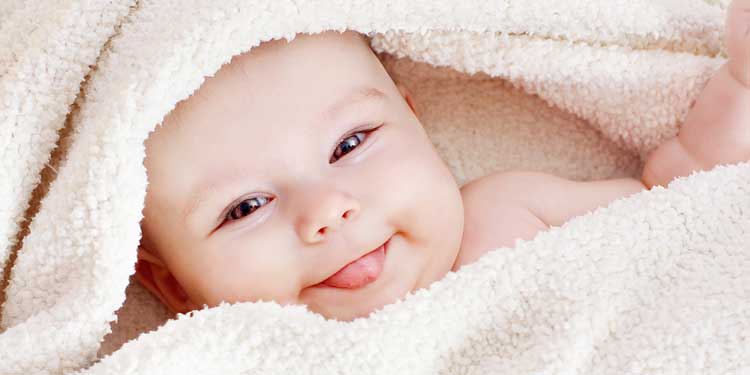 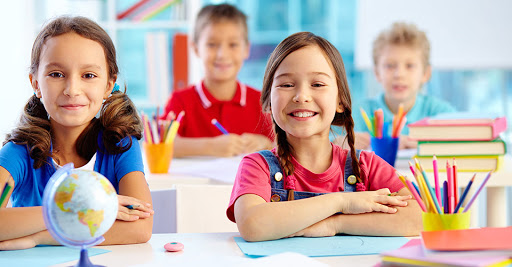 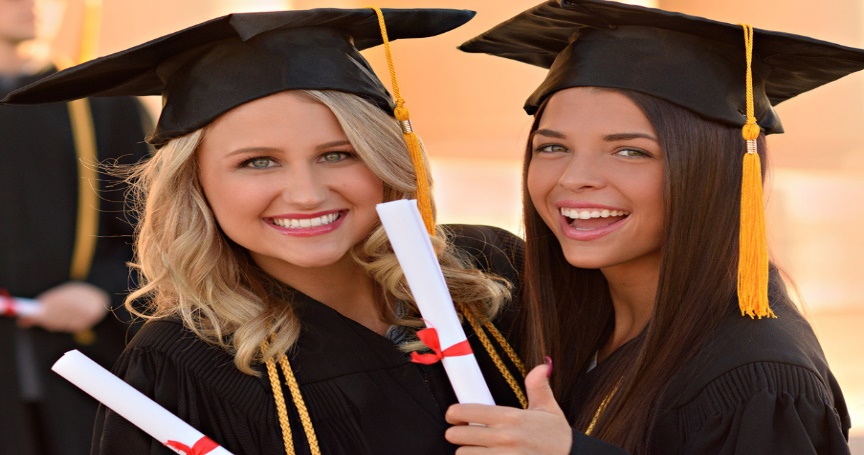 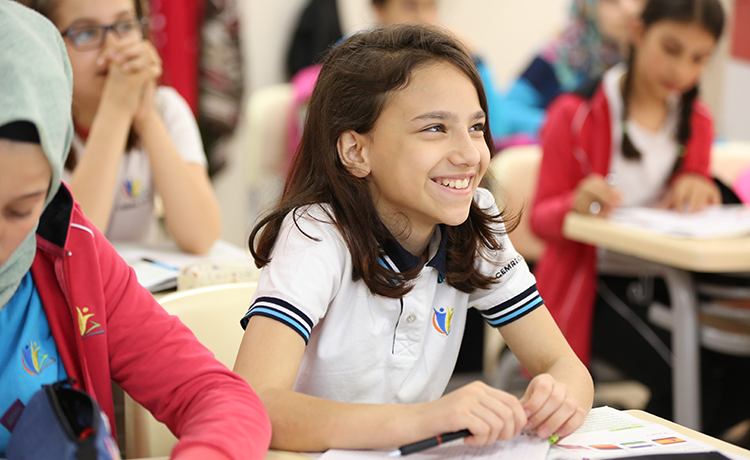 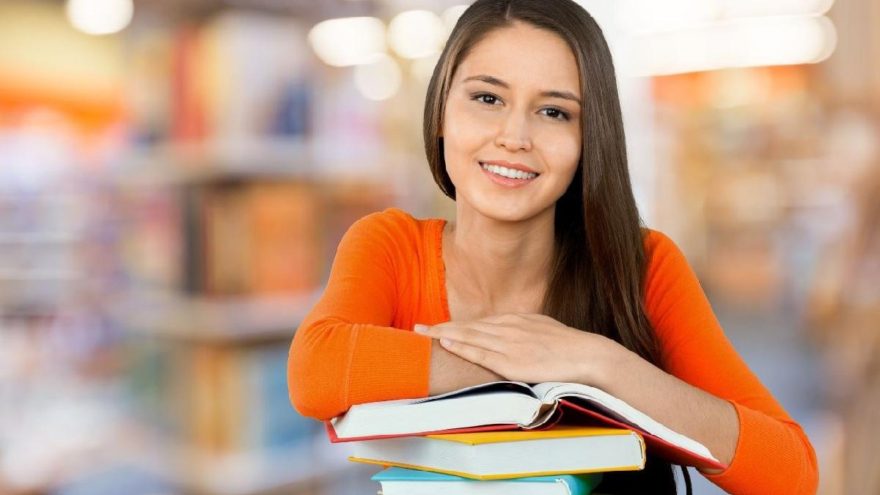 ÇOCUK GELİŞİMİ VE EĞİTİMİ ALANININ SEÇİLMESİNDE EN BÜYÜK ETKEN
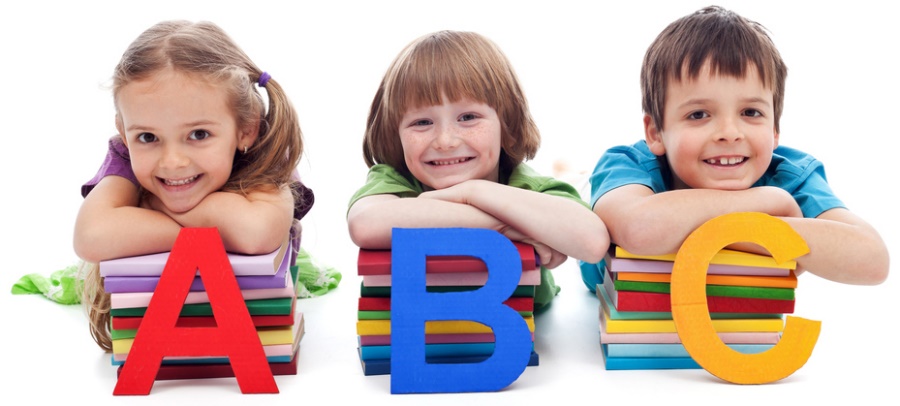 Toplumsal ve ekonomik hayattaki gelişmeler bayanların da iş yaşamına atılmasını beraberinde getirmiştir. Bu gelişmeler okul öncesi eğitim kurumlarının önemini ortaya çıkarmıştır.

Çalışan annelerin büyük bölümü, çocuklarının okul öncesi eğitim kurumlarında eğitim görmesini tercih eder. Ayrıca, çocuklarının eğitim kurumlarında daha iyi sosyalleşeceği, daha doğru yöntemlerle kuralları öğrenerek olumlu alışkanlıklar edineceğini düşünen ev hanımları da çocuklarının bu kurumlara göndermeye başlamıştır. 

Dolayısıyla, ülkemiz genelinde okul öncesi eğitim kurumlarına olan talep artmış ve bu kurumların sayısı hızla çoğalmıştır.
Çocuk Gelişimi  Mezunlarının Çalışma  Alanları Nelerdir?
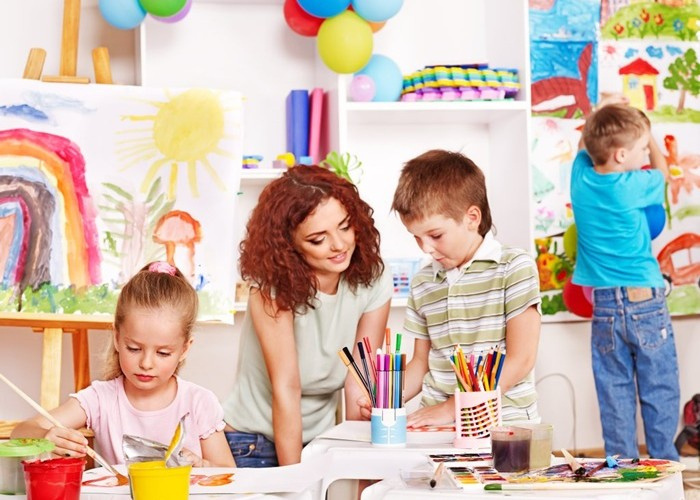 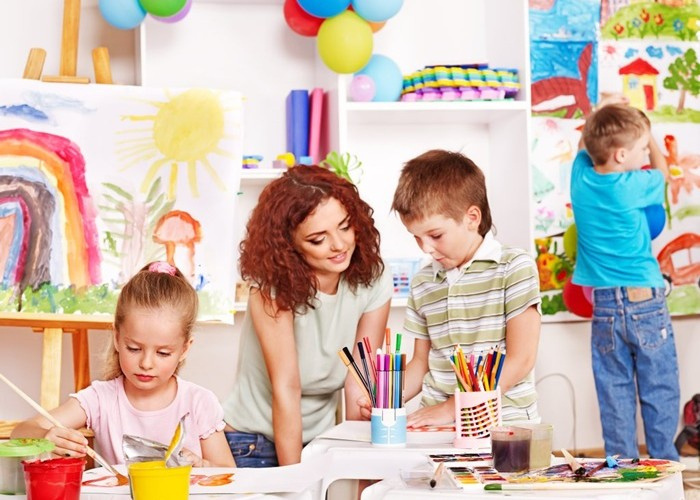 Çocuk gelişimi ve eğitimi bölümü  mezunları, okul öncesi eğitim
kurumlarında ve özel eğitim merkezlerinde yardımcı öğretmen olarak görev  yapabilmektedirler.
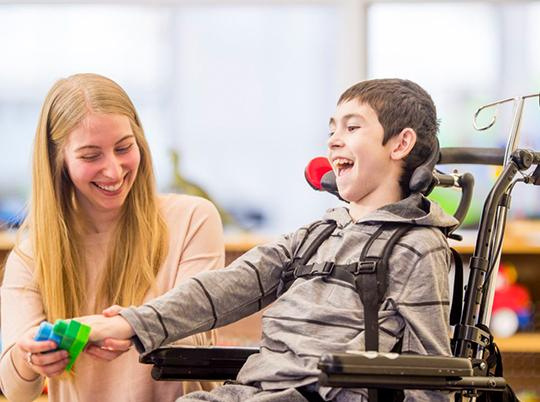 Üniversite eğitimi sonrasında
kamu kurumlarında ya da özel sektörde okul öncesi öğretmenliği, çocuk gelişimi öğretmenliği ya
da özel eğitim öğretmenliği de yapabilmektedirler.
Aynı zamanda kamu kuruluşlarına bağlı özel yuva, kreş, anaokulu,hastane ve gündüz bakımevlerinde görev alabilmektedir.
Çocuk Gelişimi ve Eğitimi Bölümünde Okutulan Dersler Nelerdir?
Mesleki Gelişim Atölyesi
Anne Çocuk Sağlığı
Çocuk Ruh Sağlığı
Müzik ve Dramatik Etkinlikler Atölyesi
9. Sınıf Alan Dersleri
Çocuk Gelişimi
Oyun ve Oyuncak Atölyesi
Erken Çocukluk ve Özel Eğitimde Özbakım
10. Sınıf Alan Dersleri
Yetersizlik Türleri ve Kaynaştırma Eğitimi
Erken Çocukluk ve Özel Eğitimde Program Atölyesi
11. Sınıf Alan Dersleri
Sosyal Destek Hizmetleri
Çocuklara İlk Yardım
Çocuk Edebiyatı ve Masal Anlatımı
Çocuk Aktiviteleri
Sanat ve Oyun 2
Sanat ve Oyun 1
Kostüm ve Sahne Makyajı
11. ve 12. Sınıf Seçmeli Meslek Dersleri
Programlama
Dijital Tasarım
Sosyal Medya
11. ve 12. Sınıf Seçmeli Sertifikasyon Programı Dersleri
İşletmelerde Mesleki Eğitim
12. Sınıf Alan Dersleri
İşletmelerde Mesleki Eğitim Nedir?
Öğrencilerin mesleki bilgi, beceri, tutum ve davranışlarını geliştirmelerini, okulda olmayan ortam ve araç gereci tanıyarak gerçek hizmet ortamına ve iş hayatına uyumlarını sağlamak amacıyla yapılan uygulamalardır.
Öğrencilerimiz 12. Sınıfta haftada 3 gün 8’er saat okul öncesi eğitim kurumlarında 
ya da özel eğitim merkezlerinde/okullarında staj görürler.
Bu süre içinde her ay sigortaları yapılır ve asgari ücret net tutarının %30'u üzerinden maaş alırlar.
ŞİFA HATUN ÇOCUK GELİŞİMİ ALANI FAALİYET VE ETKİNLİKLERİNDEN KARELER
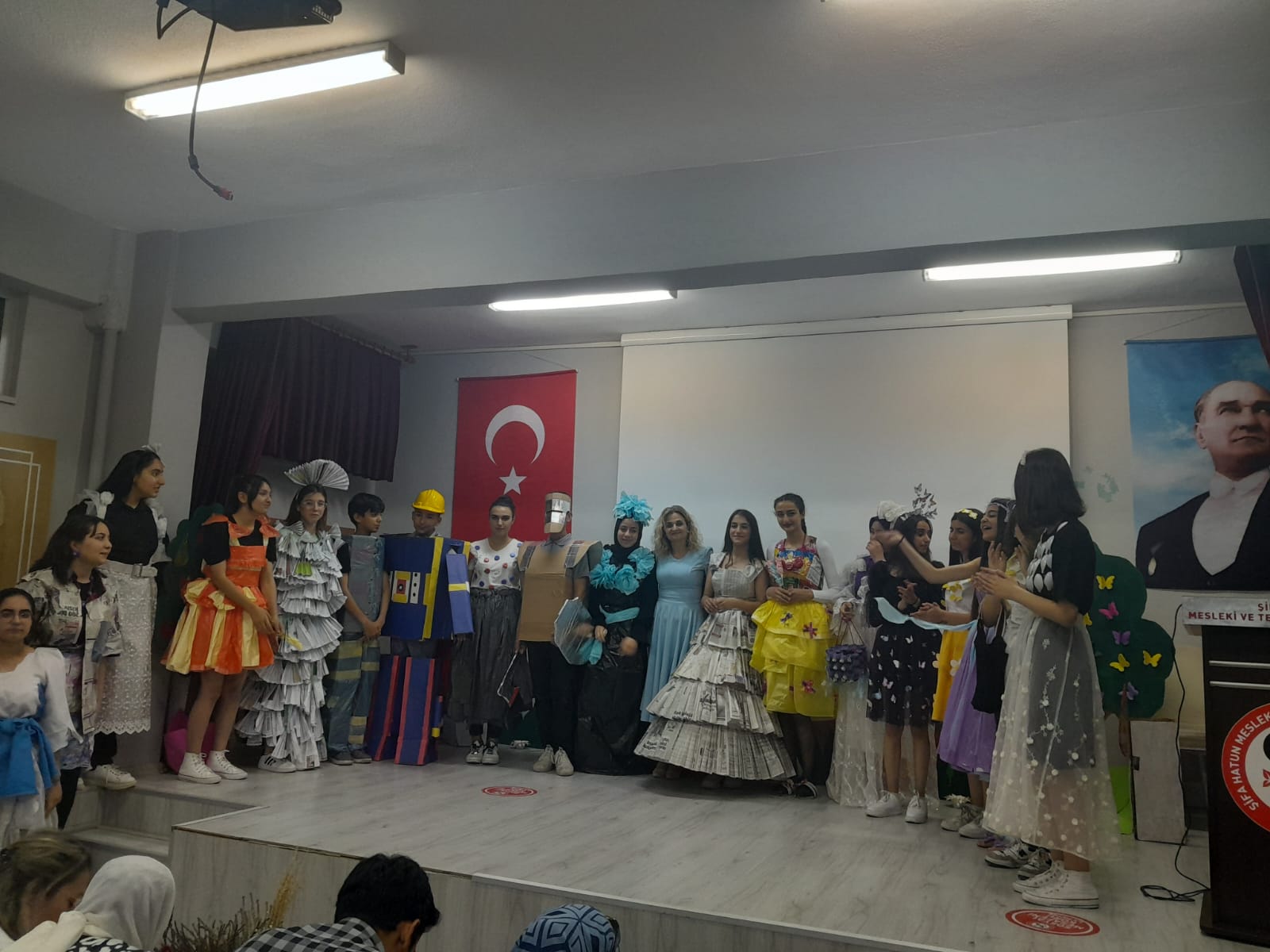 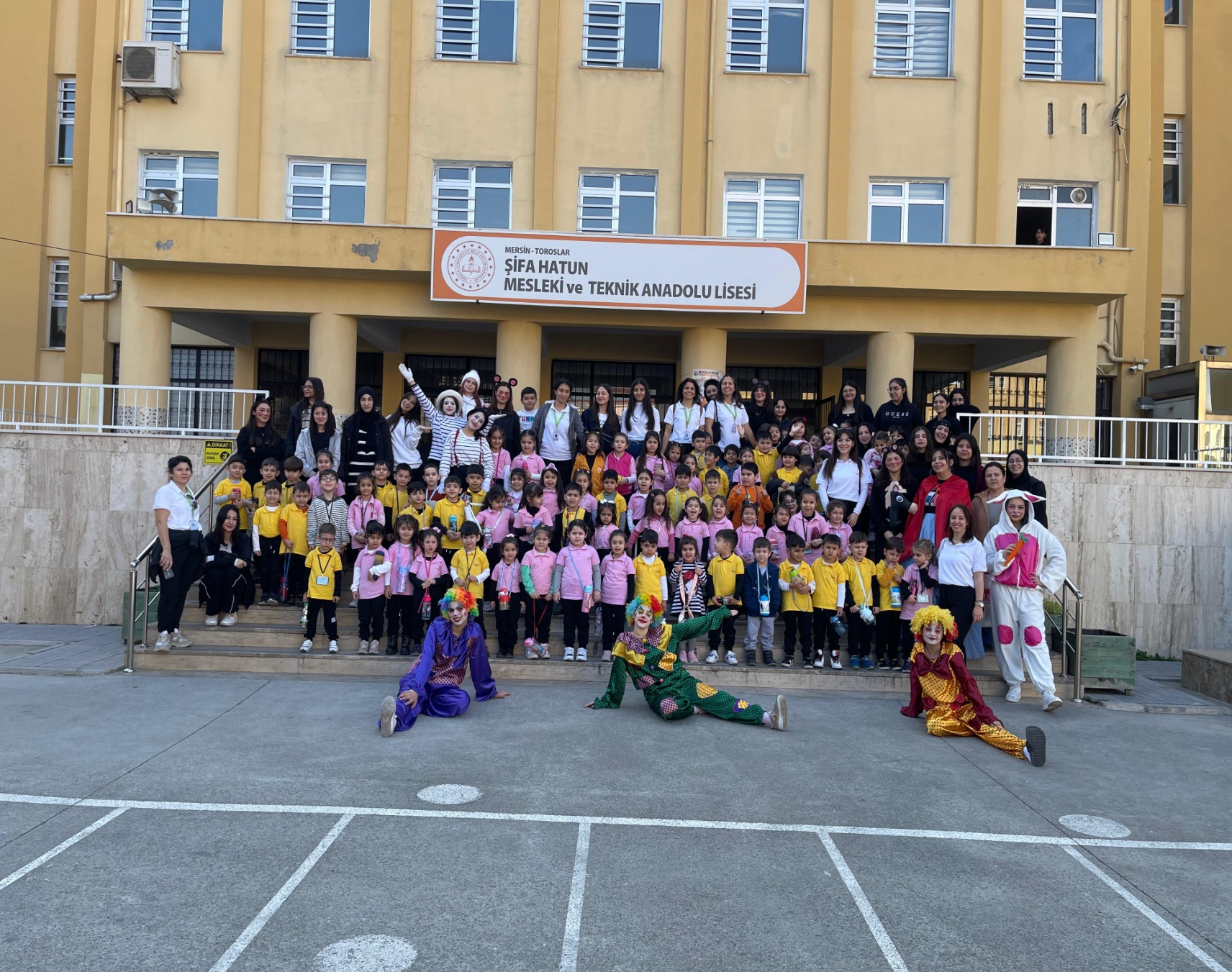 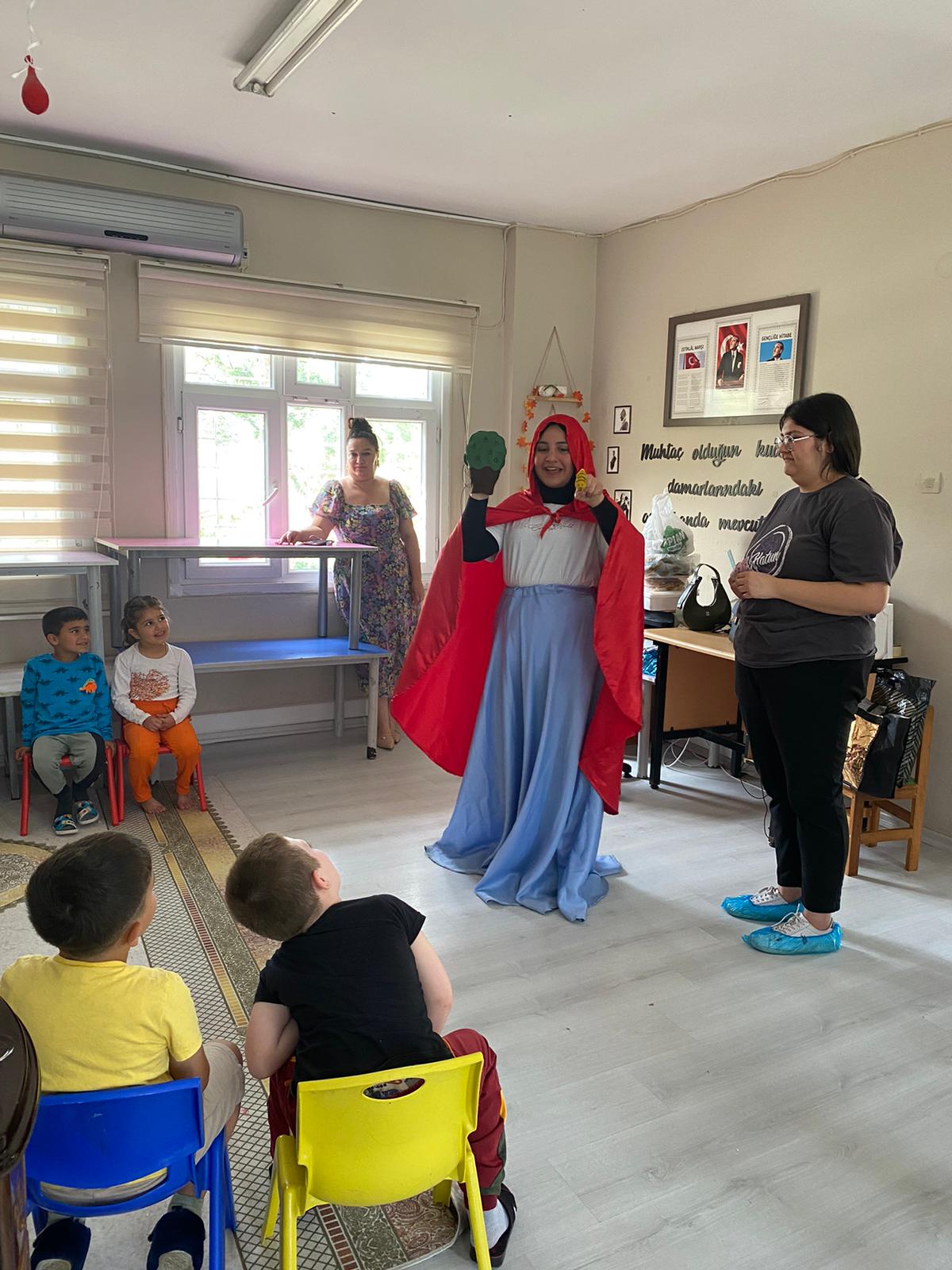 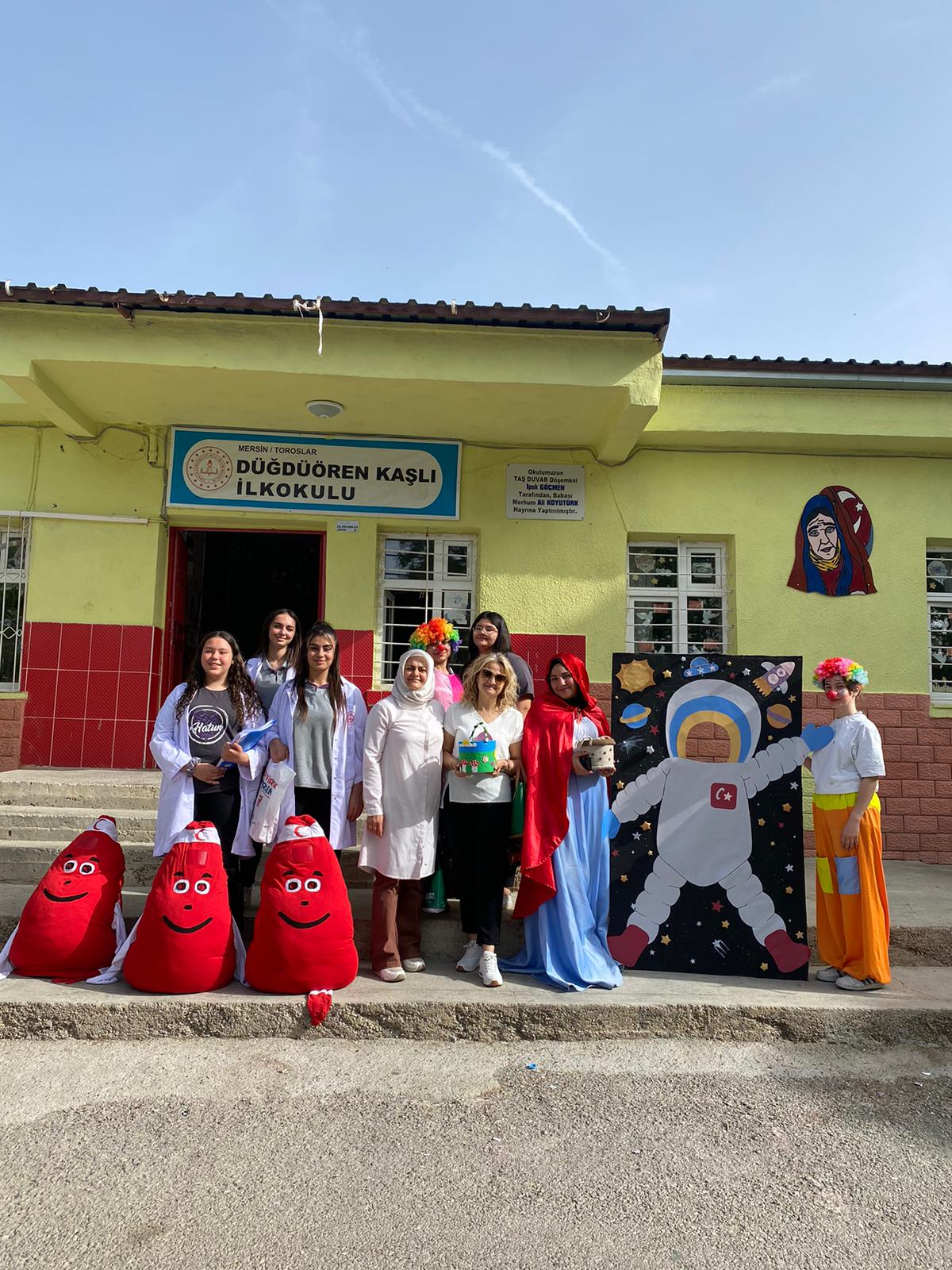 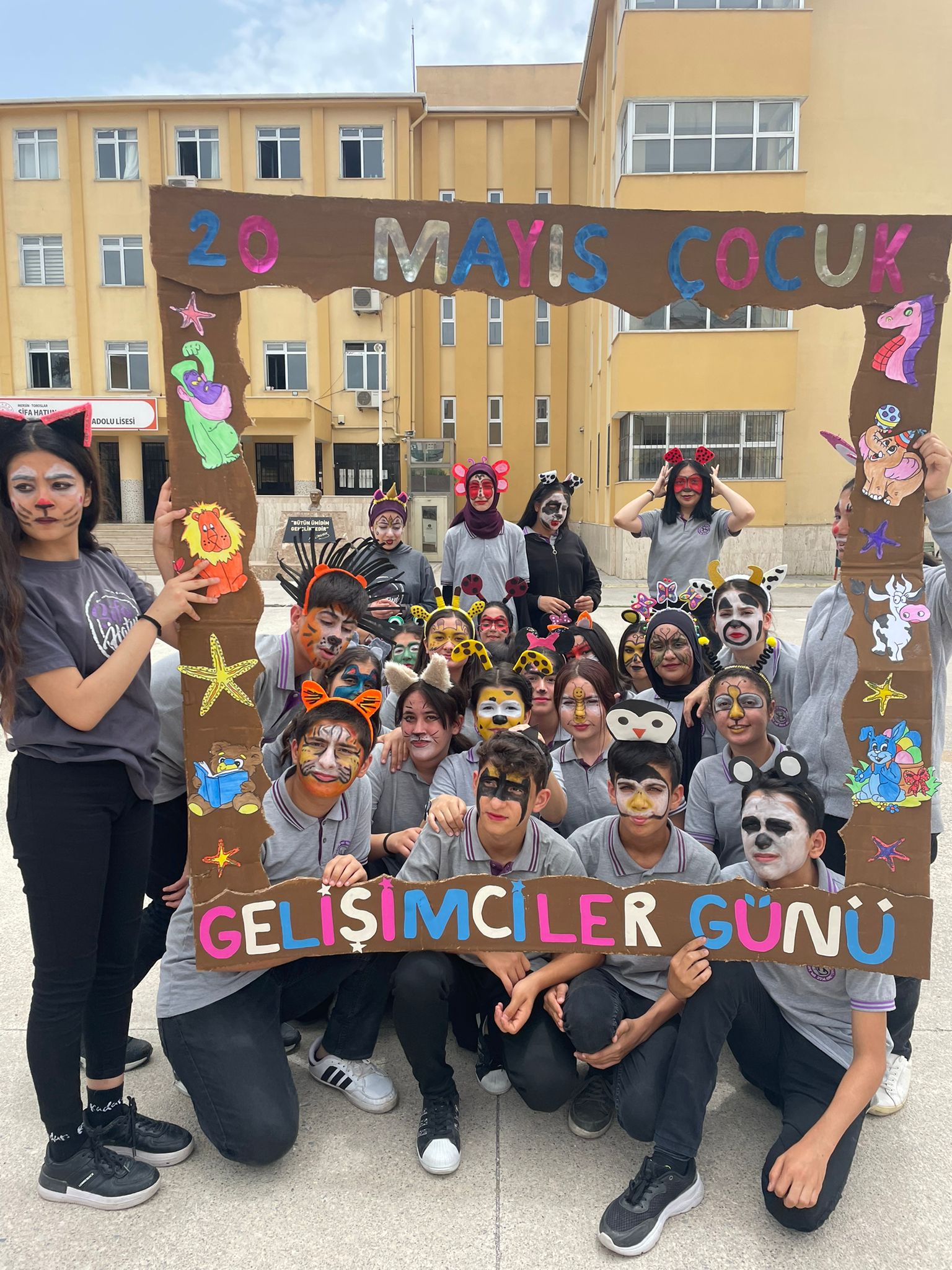 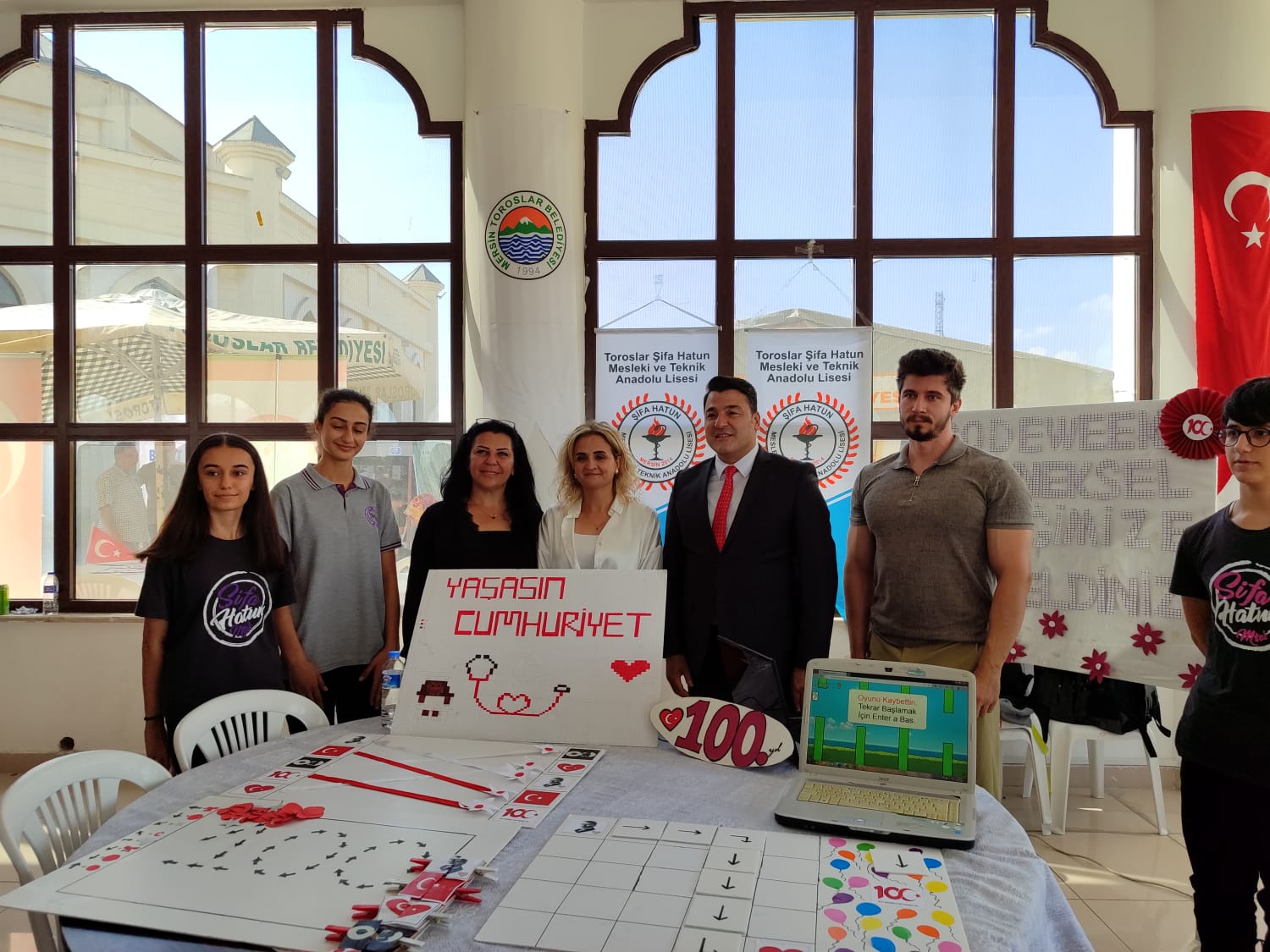 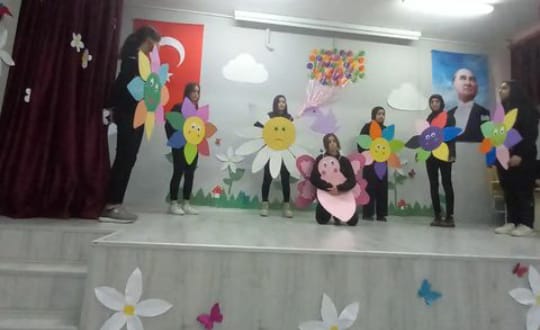 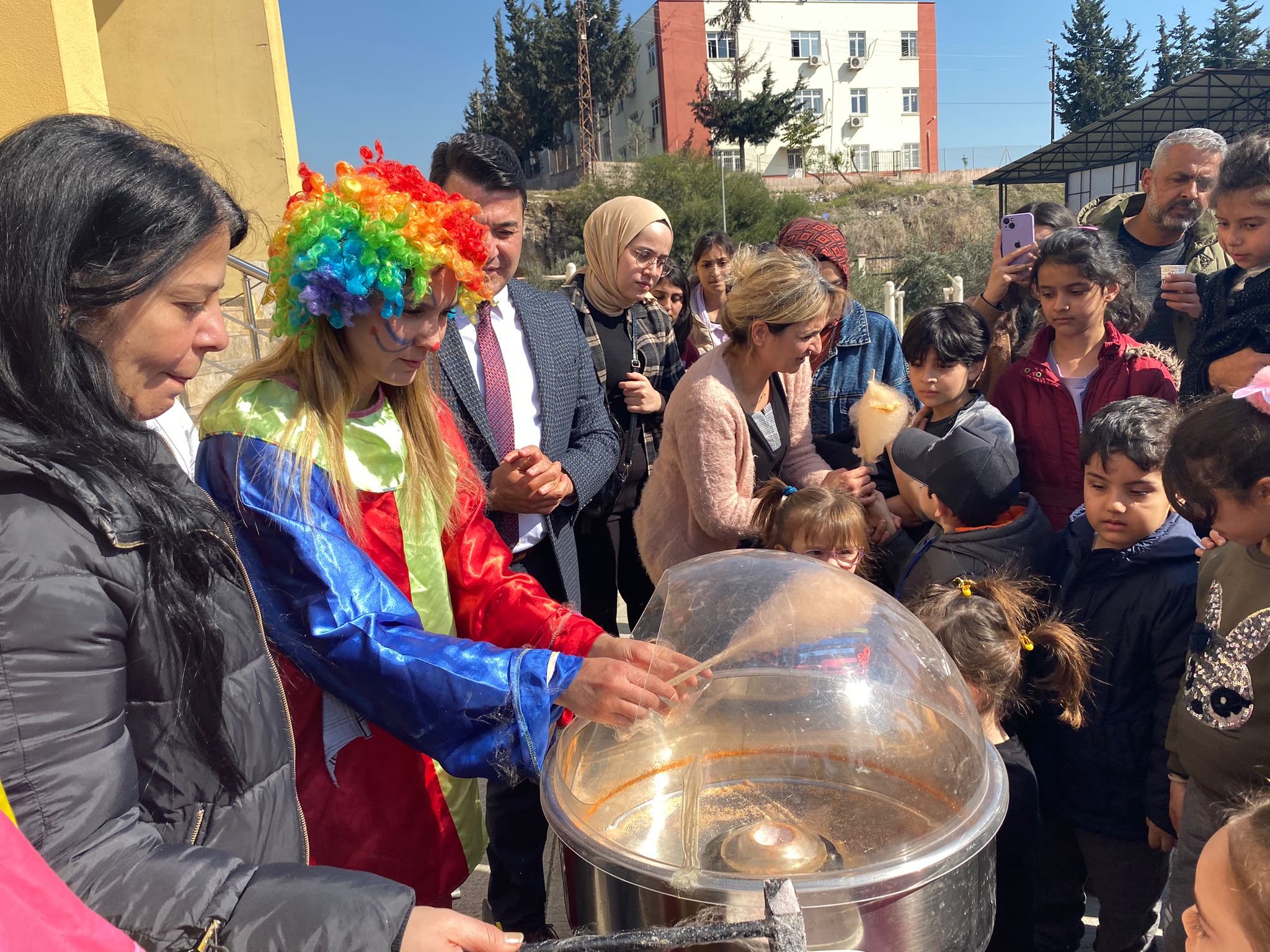 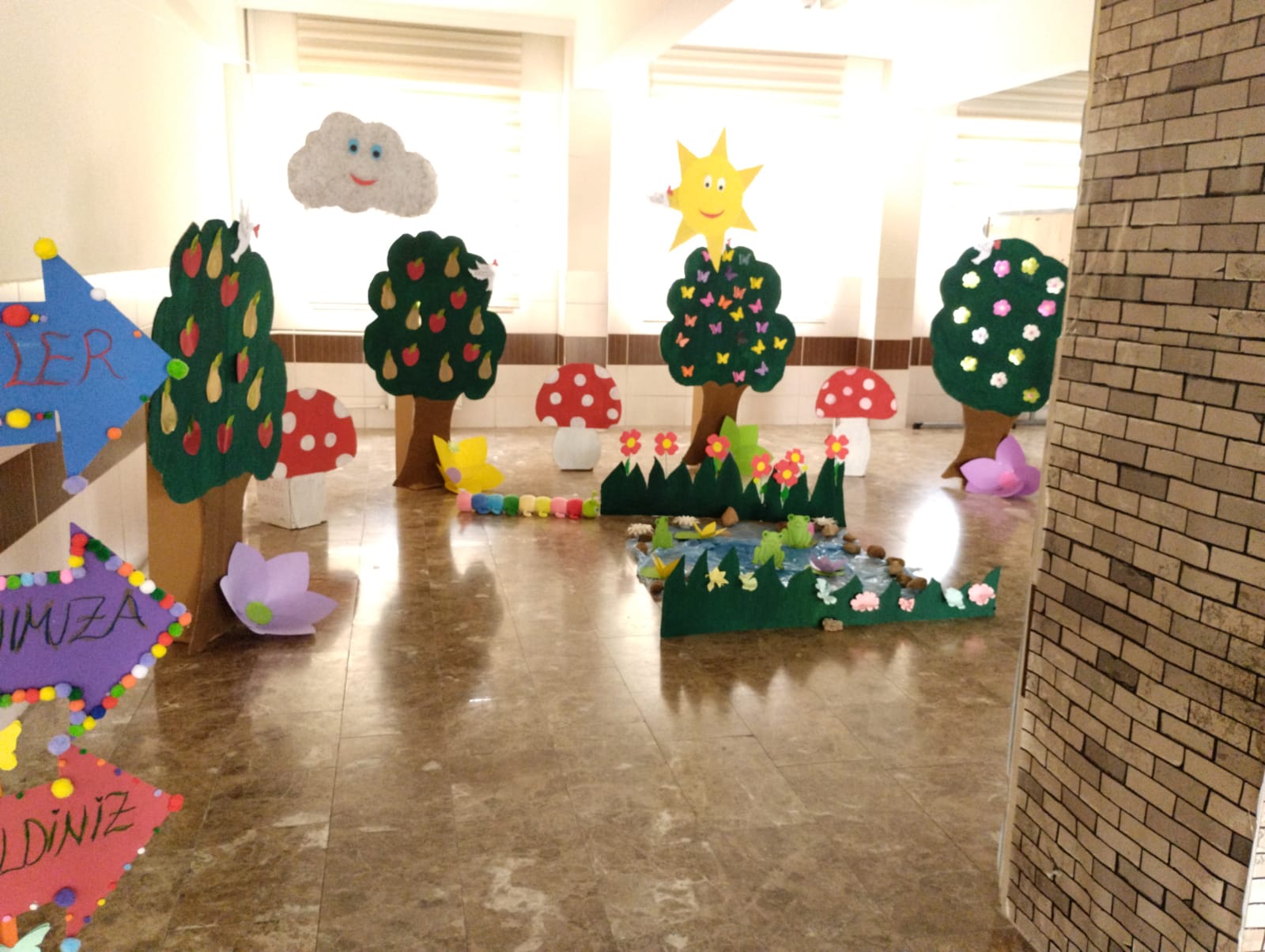 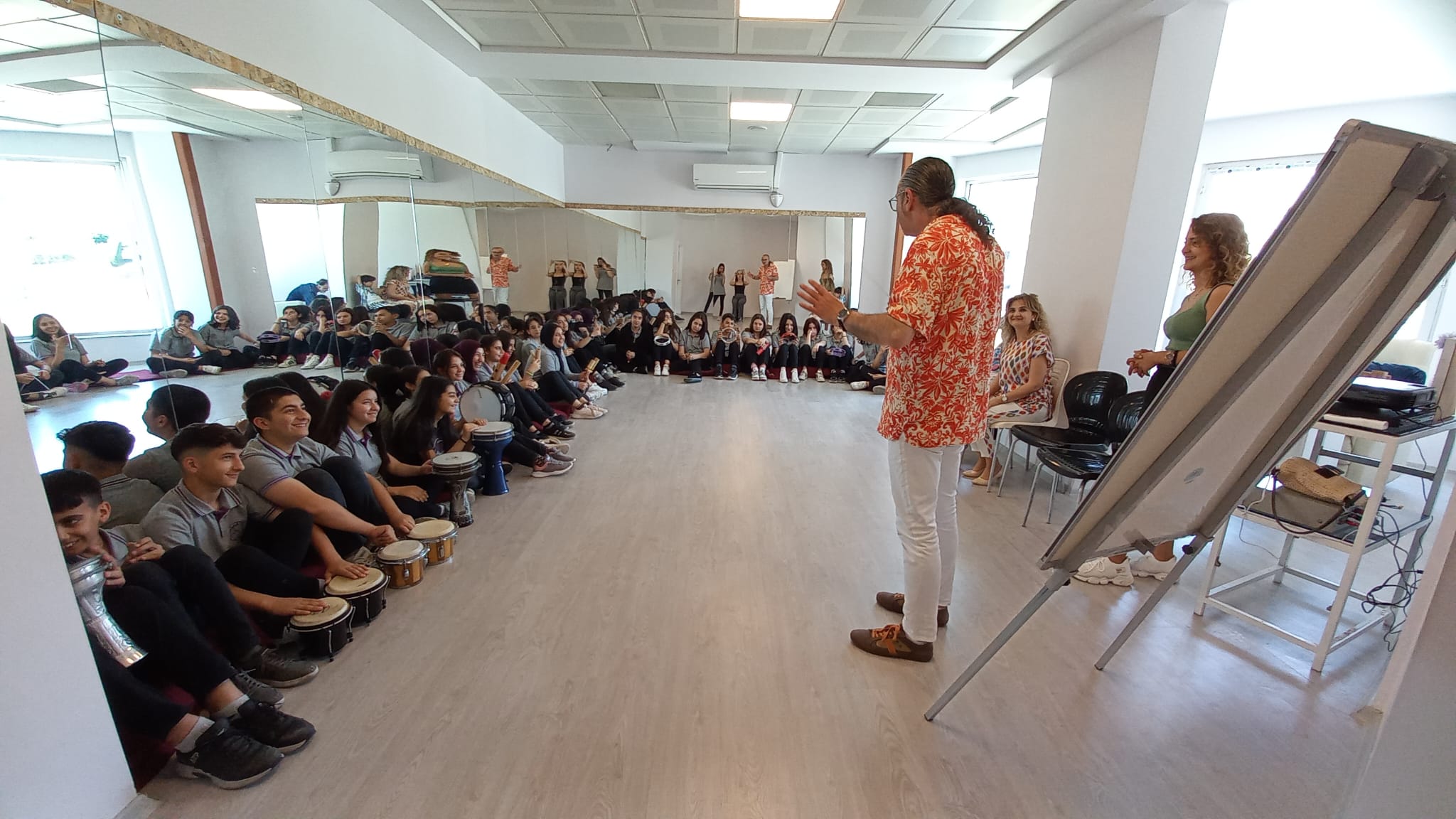 Çocuk Gelişimi ve Eğitimi Alanı Olarak Sizleri Aramızda Görmekten Mutluluk Duyarız…
Çocuk Gelişimi ve Eğitimi Alan Şefi                           Gülşah SAVAT